Performance
XB=TB+EB 
        =x
k
Bounded slope
TB|XB=x
Exp[TB|XB=x]
Talent T
  graceful
TA|XA=x
Exp[TA|XA=x]
EB  & E´A
Environment
Performance
Xg=Tg+Eg=x
Exp[TA|XA=x] < Exp[TB|XB=x]
B favors small e 
and hence
big t.
Talent T
  Arbitrary
A favors big e 
and hence
small t.
Does not favor 
either much
E
k
k
Exponentially 
Increasing
Exponentially
falling
Concave
E
e
Environment
Performance
Xg=Tg+Eg=x
T
K
K
K
Talent T
  Arbitrary
E
e
Environment
I am quite sure what I sent before is proof by picture of the uniform case.Ruth, you will enjoy seeing an example where the probability flips from what we were conjecturing.I give an easier to understand condition on the Environmental distribution for our conjecture to go through.All proofs by picture.
Let T be uniformly distributed in this range.
T
Let E be uniformly distributed in this range.
E
If X = T+E = x, 
then possible values of T,E are as plotted.
T
x
E
Let T and E be uniformly distributed and X=T+E
Each square is equally likely
x4
T
x3
T|X=x1 
is uniform 
in here
x2
x1
E
E|X=x3 
is uniform 
in here
X=T+E
If I tell you that X has value x then we know:
x1  T is small and E is small
x2  No info about T and E is medium small
x3  No info about T and E is medium big
x4  T is big and E is big
Let T be Bumpy(more than subexponential) and E be uniformly distributed and X=T+E
x4
T
x3
T|X=x1 
is uniform 
in here
x2
x1
E
E|X=x3 
is uniform 
in here
X=T+E
If I tell you that X has value x then we know:
x1  T is small and E is small
x2  No info about T and E is medium small
x3  No info about T and E is medium big
x4  T is big and E is big
Let TA ~ TB ~ T is uniformly distributed. 
Let EA ~ E is uniformly distributed. 
Let EB ~ E-dE.
Let Xi =Ti+Ei.
Let’s condition on XA = XB = x.
Let X´B = XB + dE be affirmative action adjustment for B.
Then XA ~ X´B ~ T + E.
Let’s condition on XA = xA and X´B = xB = xA + dE.
Given to distributions DA and DB, we say 
DA ≤ DB    iff  ∀d, P(DA ≥ d) ≤ P(DB ≥ d).
      <                                     <
Lemma: [TA | x] ≤ [TB | x]
Lemma: [TA | x] ≤ [TB | x], worst case T distribution (Bumpy: more than sub-exponential)
Proof by picture:
K
xB
T
xB
xA
xA
T|X=xA
E
E|X=xB 
is uniform 
in here
Need: ∀x,   [T|x] ≤ [T|x+dx]
Let T and E be uniformly distributed
but E is required to have a shorter range than T.
Lemma: [TA | x] < [TB | x]
xB
Proof by picture:
Need: ∀x,   [T|x] < [T|x+dx]
TB|X=xB 
is uniform 
in here
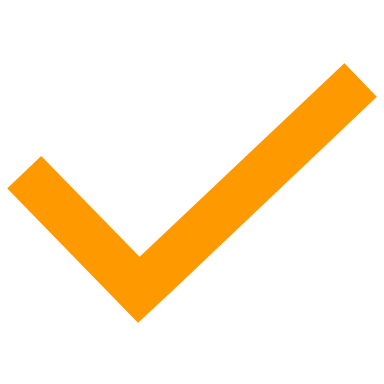 Lemma: [TA | x] ≤ [TB-dE | x]
Linearly
Increasing
xB
T
K
xb
TA|X=x2
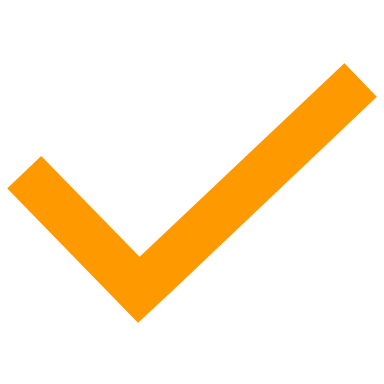 xA
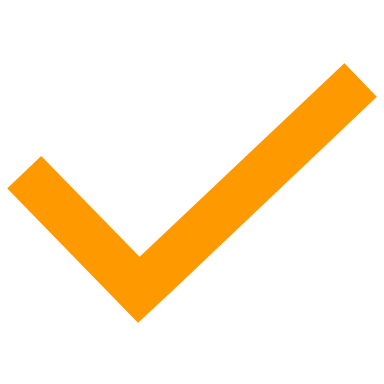 E
Lemma: [TA | x] ≤ [TB | x], worst case T distribution (Bumpy: more than sub-exponential)
Proof by picture:
K
xB
T
xB
xA
xA
T|X=xA
E
E|X=xB 
is uniform 
in here
Seems to Work
The higher talent range will only be easier.
Need: ∀x,   [T|x] ≤ [T|x+dx]
Lemma: [TA | x] ≤ [TB | x], worst case T distribution (Bumpy: more than sub-exponential)
Proof by picture:
T|X=x4
K
K
x4
K
1 Bump
T
x3
x2
x1
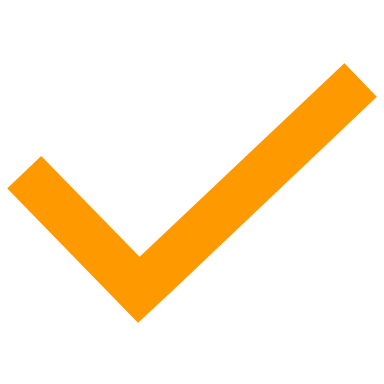 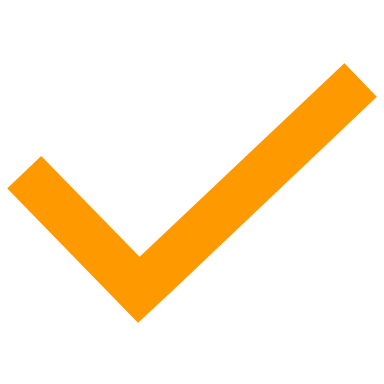 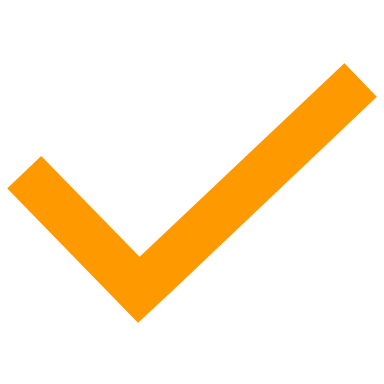 T|X=x1
E
E|X=xB 
is uniform 
in here
Seems to Work for the worst-case T distribution
When Xa = X1, Xb = X2, and so on.
Need: ∀x,   [T|x] ≤ [T|x+dx]
Let T and E be uniformly distributed
but E is required to have a shorter range than T.
Lemma: [TA | x] < [TB | x]
xB
Proof by picture:
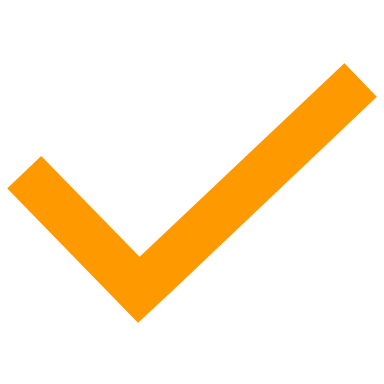 Need: ∀x,   [T|x] < [T|x+dx]
TB|X=xB 
is uniform 
in here
Lemma: [TA | x] ≤ [TB-dE | x]
2 Bumps
xB
T
K
xb
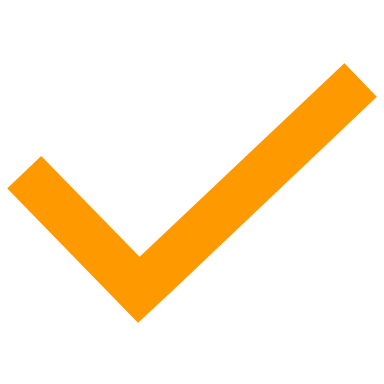 TA|X=x2
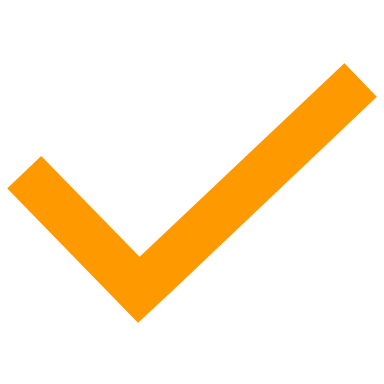 xA
E
Uniform Distribution: High T Range
E
To Prove: For any random x
Exp[t | x & B] >= Exp[t | x & B]
Already Proved: Can Guarantee for Fixed x:
 Exp[t | x & B] > Exp[t | x & B] 
i.e. strictly greater than
T
Therefore, Exp[t | x & B] > Exp[t | x & B]
for all x, then its certainly true for any random x
K
Note we achieve inequality here anyways
T
Then we can guarantee Exp[t | x & B] >= Exp[t | x & B] for any random x.
Also for any random x, we can guarantee Exp[t | x & B] >  Exp[t | x & B] with Probability p1>0.
TA has infinitesimal prob tails
T
TA|X=xA 
is heavy on the top
of T’s significant range.
TB|X=xB 
is uniform on T’s significant range.
xB
xA
K
E
T
K
E
T
xB
TB|XB=x
K
TA|XA=x
xA
E
For the sub-exponential proof:
We showed that for any fixed x: 
Exp[t | x & B] > Exp[t | x & B] or 
Exp[t | x & B] = Exp[t | x & B]  (for non-decreasing functions like in uniform case)

Now for any random x:
Hence let the p1  be the probability that x is such that Exp[t | x & B] > Exp[t | x & B] 
And p2 be the probability that x is such that Exp[t | x & B] = Exp[t | x & B] 

Then for any random x, Exp[t | x & B] > Exp[t | x & B]  with probability p1/(p1+p2) = p1.

Since p1 is positive, the expectation will be: Exp[t | x & B] > Exp[t | x & B] for random x
Therefore we can guarantee this inequality
E
T
T
Then for any random x, we can guarantee Exp[t | x & B] >=  Exp[t | x & B].
Also for any random x, we can guarantee Exp[t | x & B] >  Exp[t | x & B].
T
Then for any random x, we can guarantee Exp[t | x & B] >=  Exp[t | x & B].
Also for any random x, we can guarantee Exp[t | x & B] >  Exp[t | x & B].
T
T uniform
K
XB=x
X´B=x-k
EA = d*EB+K
EB
T
K
Uniform Both A & B Combined
T
K
B
Uniform Both A & B Combined
Extreme Region 2:
Above this line
T
Non-Extreme
Region
Extreme Region 1:
below this line
½ Extreme Region
T
Non-Extreme
Region
½ Extreme Region
½ Extreme Region
E
T
Full Extreme Region
½ Extreme Region
E
T
E
K
T
E
T
K
E
Uniform Group B
T
E
T
E
T
1
T
E
E
e
E
e
E
e
Concave
Exponentially 
Increasing
Exponentially
falling
E
e
Concave
E
Uniform
Uniform
e
E
Uniform Group B
K
T
Uniform Both A & B Combined
K
K
T
K
Uniform Both A & B Combined
K
T
T
T
K
T
E
T
E
K
T
E
K
K
T
K
E
K
T
E
K
K
T
K
E
T
E
K
K
T
E
K
K
T
E
K
T
E
K
T
E
E
T
K
K
K
E
T
K
K
K
E
K
K
T
K
E
K
K
T
K
E
K
T
E
Let E have the following strange distributed in this range,
i.e. more likely to have values in the thick subranges.
Nothing else changes.
E
Lemma: [TA | x] > [TB | x]
Proof by picture:
dE
xB
T
xB
xA
E
I think what I wrote long ago gave restrictions on E so that our lemma would work in the right way.
Let T be uniformly distributed
Let E be any distribution whose range is shorter.
Lemma: [TA | x] < [TB | x]
xB
Proof by picture:
Need: ∀x,   [T|x] < [T|x+dx]
TB|X=xB 
is uniform 
in here
Lemma: [TA | x] ≤ [TB-dE | x]
xB
T
dE
TA|X=xA 
is uniform 
in here
xA
xA
E
I am quite sure what I sent before is proof by picture of the uniform case.Ruth, you will enjoy seeing an example where the probability flips from what we were conjecturing.I give an easier to understand condition on the Environmental distribution for our conjecture to go through.All proofs by picture.
Let T be uniformly distributed in this range.
T
Let E be uniformly distributed in this range.
E
If X = T+E = x, 
then possible values of T,E are as plotted.
T
x
E
Let T and E be uniformly distributed and X=T+E
Each square is equally likely
x4
T
x3
T|X=x1 
is uniform 
in here
x2
x1
E
E|X=x3 
is uniform 
in here
X=T+E
If I tell you that X has value x then we know:
x1  T is small and E is small
x2  No info about T and E is medium small
x3  No info about T and E is medium big
x4  T is big and E is big
Let TA ~ TB ~ T is uniformly distributed. 
Let EA ~ E is uniformly distributed. 
Let EB ~ E-dE.
Let Xi =Ti+Ei.
Let’s condition on XA = XB = x.
Let X´B = X´B + dE be affirmative action adjustment for B.
Then XA ~ X´B ~ T + E.
Let’s condition on XA = xA and X´B = xB = xA + dE.
Given to distributions DA and DB, we say 
DA ≤ DB    iff  ∀d, P(DA ≥ d) ≤ P(DB ≥ d).
      <                                     <
Lemma: [TA | x] ≤ [TB | x]
Lemma: [TA | x] ≤ [TB | x]
Proof by picture:
dE
xB
T
xB
T|X=xA 
is uniform 
in here
xA
xA
E
E|X=xB 
is uniform 
in here
Need: ∀x,   [T|x] ≤ [T|x+dx]
Let T and E be uniformly distributed
but E is required to have a shorter range than T.
Lemma: [TA | x] < [TB | x]
xB
Proof by picture:
Need: ∀x,   [T|x] < [T|x+dx]
TB|X=xB 
is uniform 
in here
Lemma: [TA | x] ≤ [TB-dE | x]
xB
T
dE
TA|X=xA 
is uniform 
in here
xA
xA
E
Let T and E be uniformly distributed
but E is required to have a shorter range than T.
1
2
0
4
Proof by picture:
3
T = U (0,4)
E= U (0,2)
T
2
K=1
1
0
E
1
2
0
4
Exp[T|x=x5] =4.5
Exp[T|x=x4] =4
3
Exp[T|x=x3] =3
T
2
Exp[T|x=x2] =1
For all other values of X, the lemma holds.
1
Result:
Exp[T|x=x1] =0.5
0
E
Let T and E be uniformly distributed
but E is required to have a large range than T.
4
6
5
1
3
2
0
T
E
Exp[T|x=x4] =1
Exp[T|x=x1] =0.5
Exp[T|x=x2] =1
Exp[T|x=x5] =1
Lemma Will not hold in this case.
Exp[T|x=x3] =1
Exp[T|x=x5] =1.5
Let T and E be uniformly distributed
but E is required to have a large range than T.
4
6
5
1
3
2
0
2
T
1
0
E
Exp[T|x=x4] =1
Exp[T|x=x1] =0.5
Exp[T|x=x2] =1
Exp[T|x=x5] =1
Lemma Will not hold in this case.
Exp[T|x=x3] =1
Exp[T|x=x5] =1.5
4
6
5
1
3
2
0
2
T
1
0
E
Exp[T|x=x4] =1
Exp[T|x=x1] =0.5
Exp[T|x=x2] =1
Exp[T|x=x5] =1
Lemma Will not hold in this case.
Exp[T|x=x3] =1
Exp[T|x=x5] =1.5
Let T and E be uniformly distributed
but E is required to have a shorter range than T.
Lemma: [TA | x] < [TB | x]
xB
Proof by picture:
Need: ∀x,   [T|x] < [T|x+dx]
TB|X=xB 
is uniform 
in here
Lemma: [TA | x] ≤ [TB-dE | x]
xB
T
dE
TA|X=xA 
is uniform 
in here
xA
xA
E
Let E have the following strange distributed in this range,
i.e. more likely to have values in the thick subranges.
Nothing else changes.
E
Lemma: [TA | x] > [TB | x]
Proof by picture:
dE
xB
T
xB
xA
E
I think what I wrote long ago gave restrictions on E so that our lemma would work in the right way.
Let T be uniformly distributed
Let E be any distribution whose range is shorter.
Lemma: [TA | x] < [TB | x]
xB
Proof by picture:
Need: ∀x,   [T|x] < [T|x+dx]
TB|X=xB 
is uniform 
in here
Lemma: [TA | x] ≤ [TB-dE | x]
xB
T
dE
TA|X=xA 
is uniform 
in here
xA
xA
E
Let T and E be uniformly distributed
but E is required to have a shorter range than T.
Lemma: [TA | x] < [TB | x]
xB
Proof by picture:
Need: ∀x,   [T|x] < [T|x+dx]
TB|X=xB 
is uniform 
in here
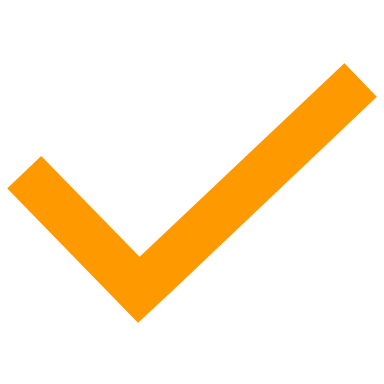 Lemma: [TA | x] ≤ [TB-dE | x]
xA
T
Linearly
Increasing
K
xA
TA|X=x2
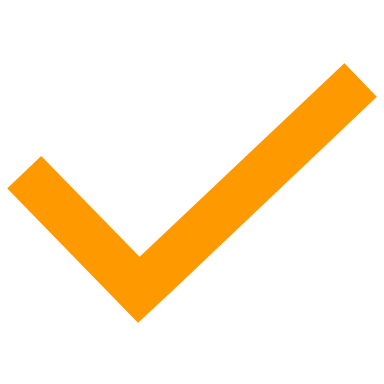 xA
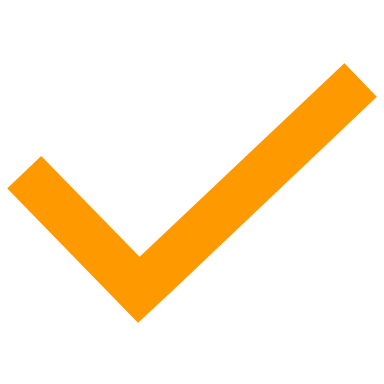 E
E
x4
K
x3
T
K
x2
x1
K
E
x4
K
x3
T
K
x2
x1
K
Lemma: [TA | x] ≤ [TB | x], worst case T distribution (Bumpy: more than sub-exponential)
Proof by picture:
T|X=x4
K
K
x4
K
1 Bump
T
x3
x2
x1
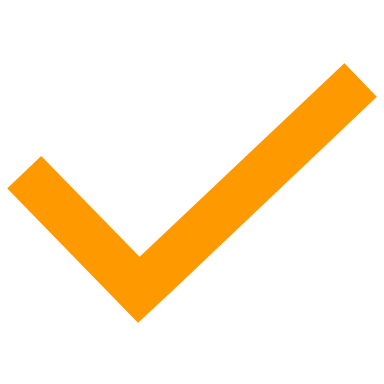 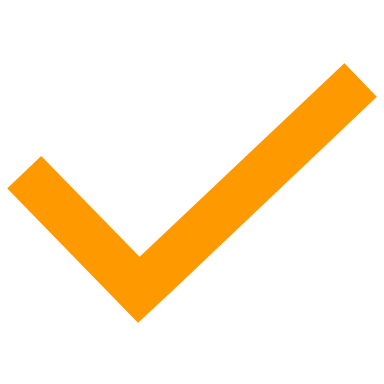 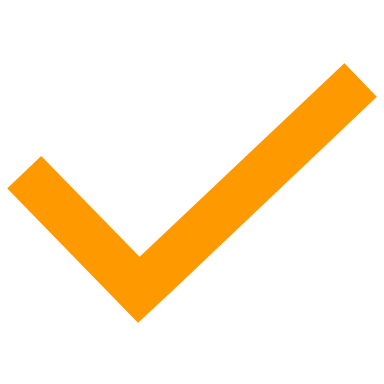 T|X=x1
E
E|X=xB 
is uniform 
in here
Seems to Work for the worst-case T distribution
When Xa = X1, Xb = X2, and so on.
Need: ∀x,   [T|x] ≤ [T|x+dx]
E
K
K
x4
T|X=x4
K
x3
x2
T
x1
T|X=x1
Lemma: [TA | x] ≤ [TB | x], worst case T distribution (Bumpy: more than sub-exponential)
Proof by picture:
T|X=x4
K
K
x4
K
1 Bump
T
x3
x2
x1
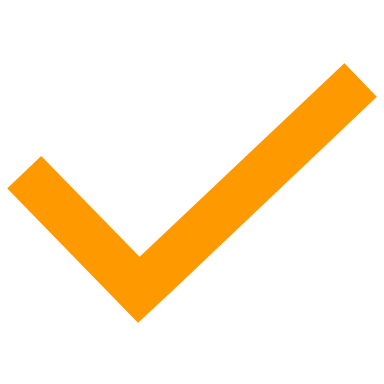 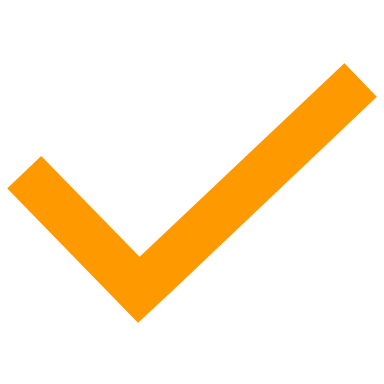 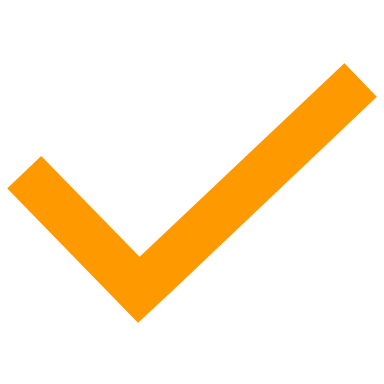 T|X=x1
E
E|X=xB 
is uniform 
in here
Seems to Work for the worst-case T distribution
When Xa = X1, Xb = X2, and so on.
Need: ∀x,   [T|x] ≤ [T|x+dx]
Let T and E be uniformly distributed
but E is required to have a shorter range than T.
Lemma: [TA | x] < [TB | x]
xB
Proof by picture:
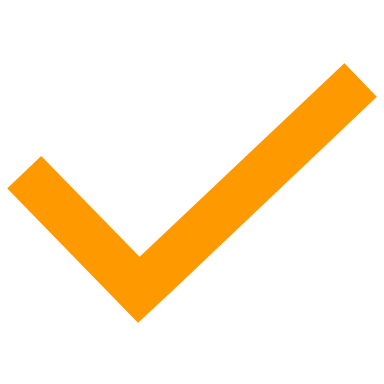 Need: ∀x,   [T|x] < [T|x+dx]
TB|X=xB 
is uniform 
in here
Lemma: [TA | x] ≤ [TB-dE | x]
2 Bumps
xB
T
K
xb
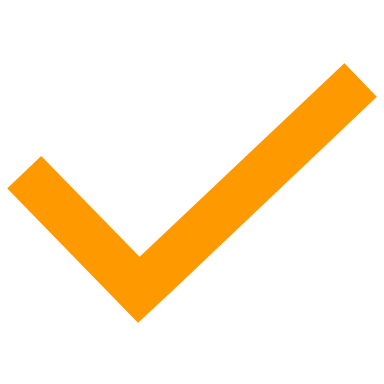 TA|X=x2
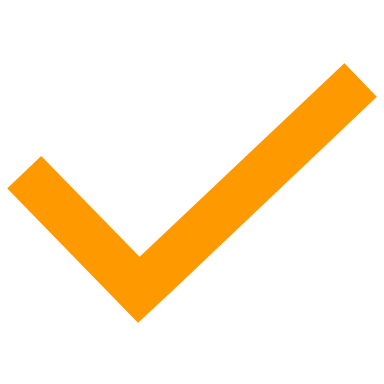 xA
E
T|X=x4
x4
x3
T
x2
K
T|X=x1
x1
E
Let T and E be uniformly distributed
but E is required to have a shorter range than T.
Lemma: [TA | x] < [TB | x]
xB
Proof by picture:
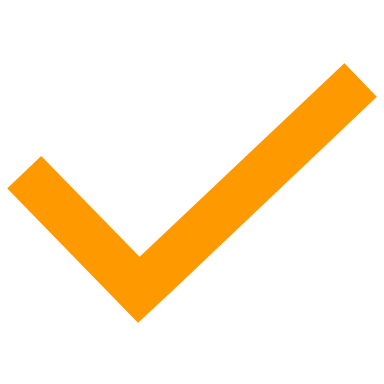 Need: ∀x,   [T|x] < [T|x+dx]
TB|X=xB 
is uniform 
in here
Lemma: [TA | x] ≤ [TB-dE | x]
2 Bumps
xB
T
K
xb
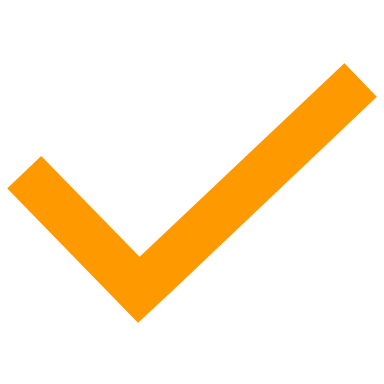 TA|X=x2
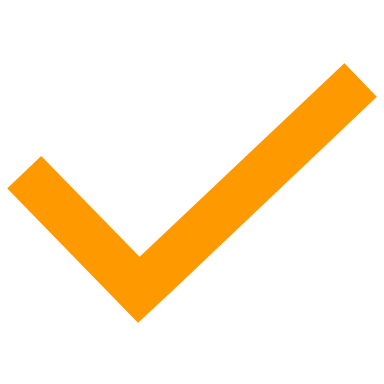 xA
E